My letters!
Подготовила
Лисина Лилия Александровна
учитель английского языка
r
rabbit
s
snake
t
tree
u
umbrella
v
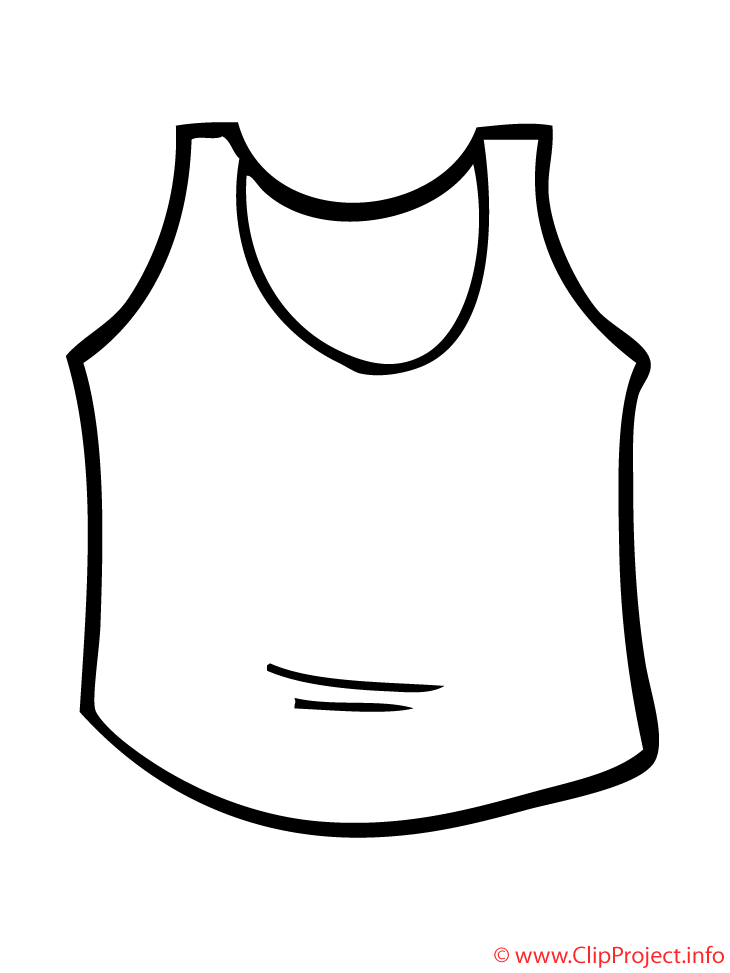 vest
w
window
x
box
y
yacht
z
zip
Ex. 3, p.11
Перепишите слова в тетрадь, вставляя пропущенные буквы
w_ _d_w
window
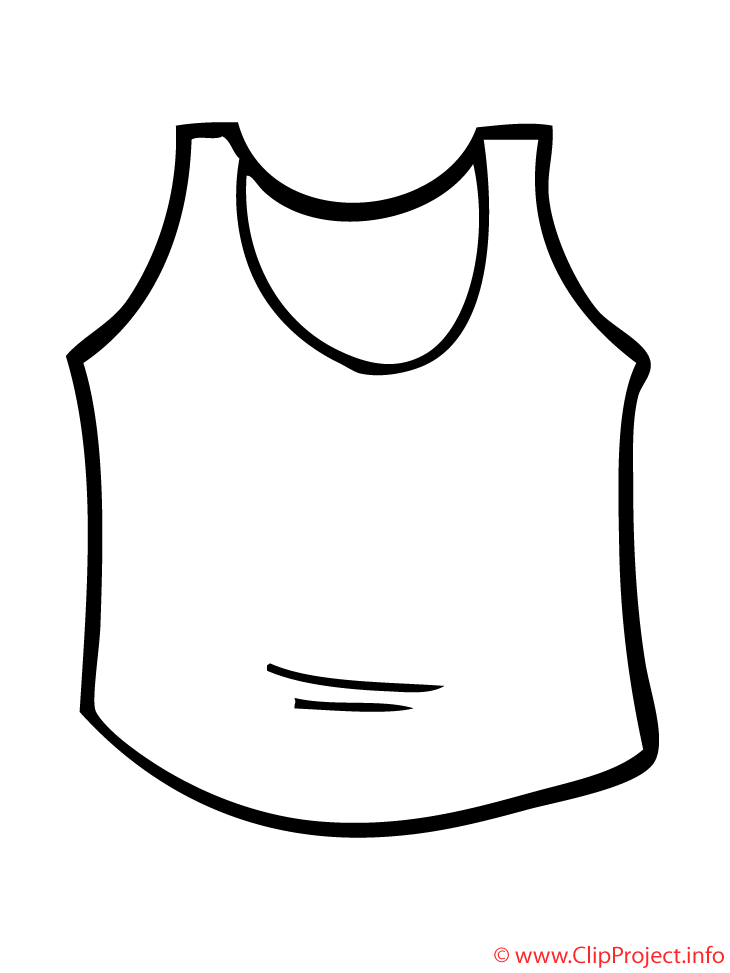 vest
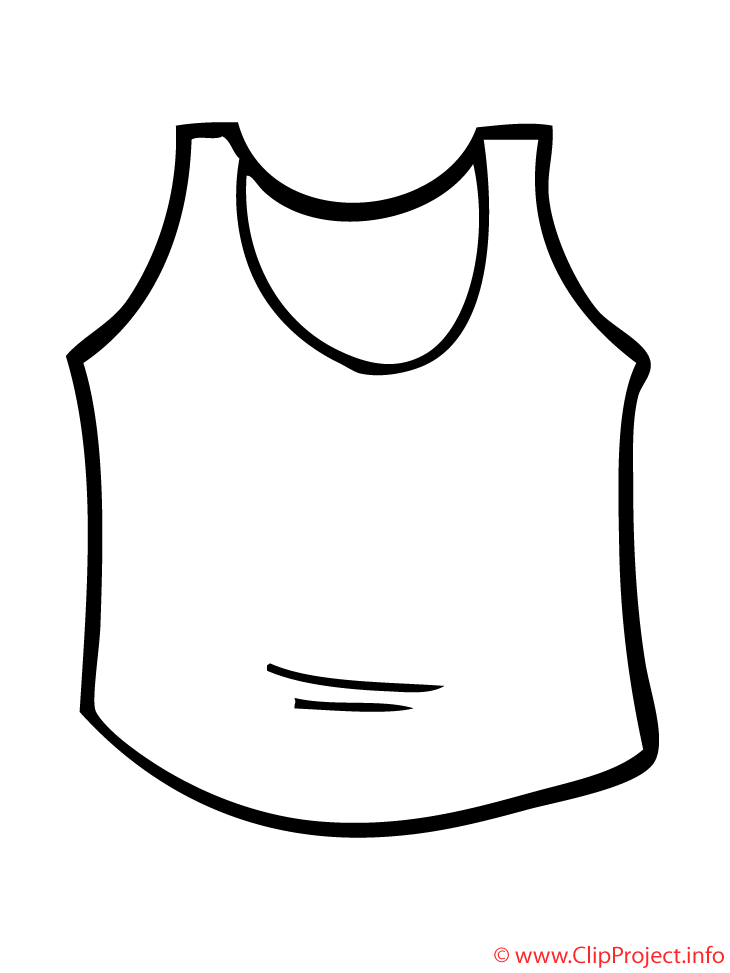 _e_t
_m_ _ella
umbrella
b_x
box
_ _p
zip
s_ _k_
snake
t_ _e
tree
_a_h_
yacht
_ _b_ _t
rabbit